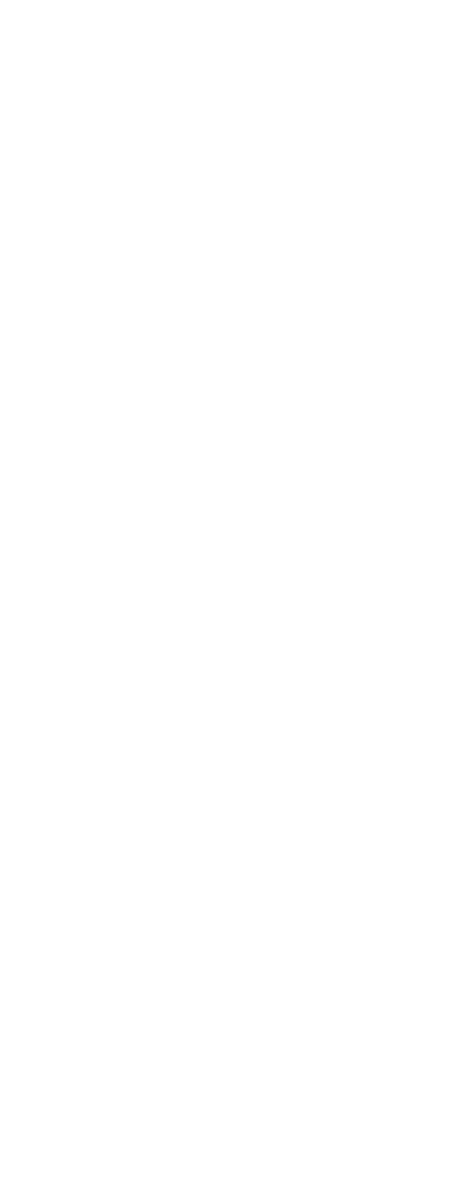 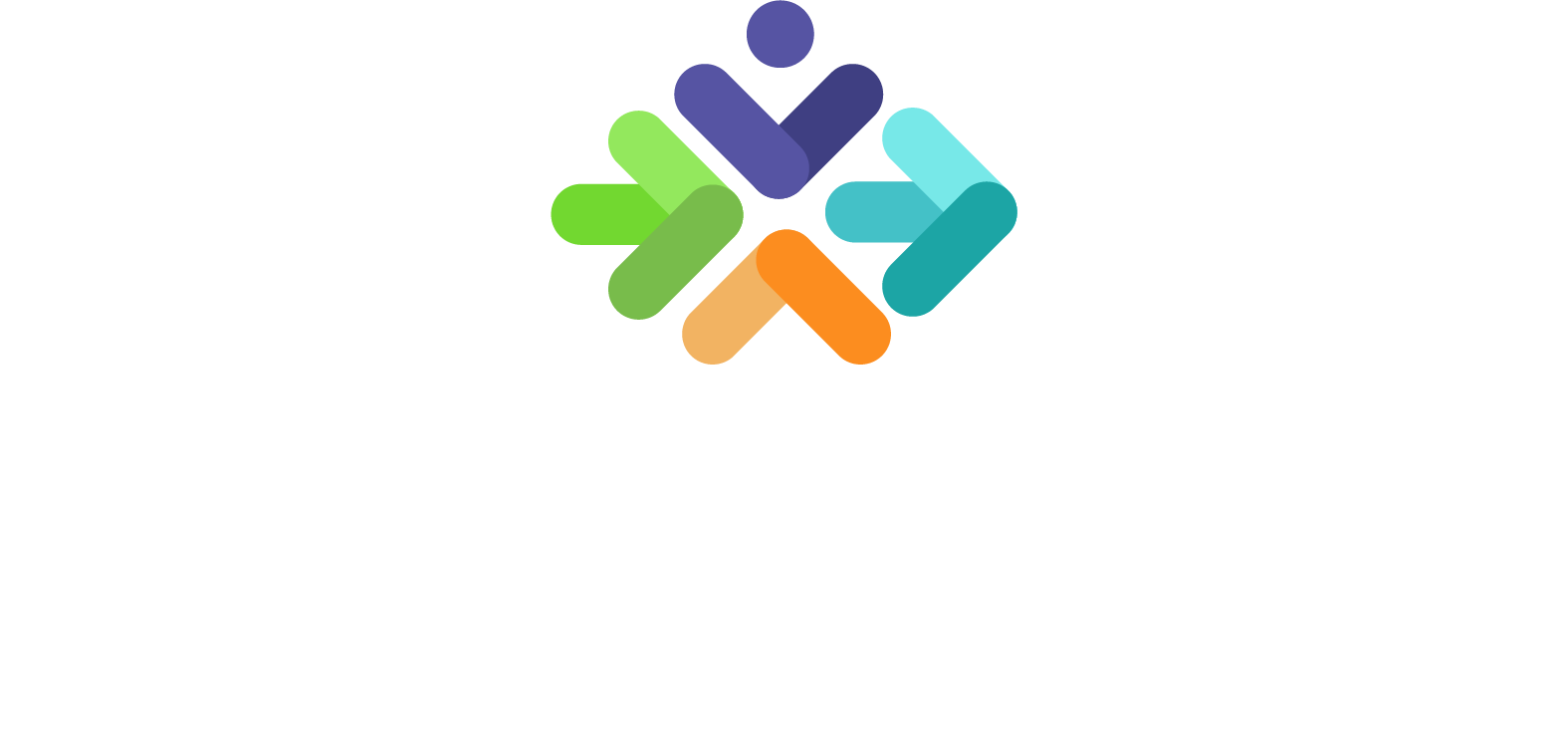 Rīko "Latvijas Autisma apvienība"
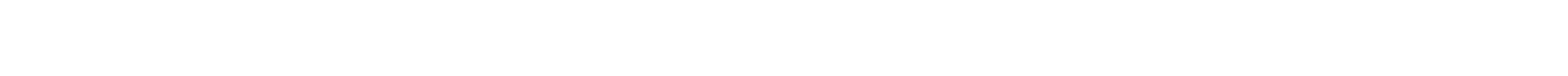 SPECIALIZĒTĀ ATBALSTA GRUPA
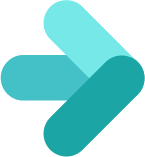 “Sensorās grūtības: Pazemināts redzes jutīgums"
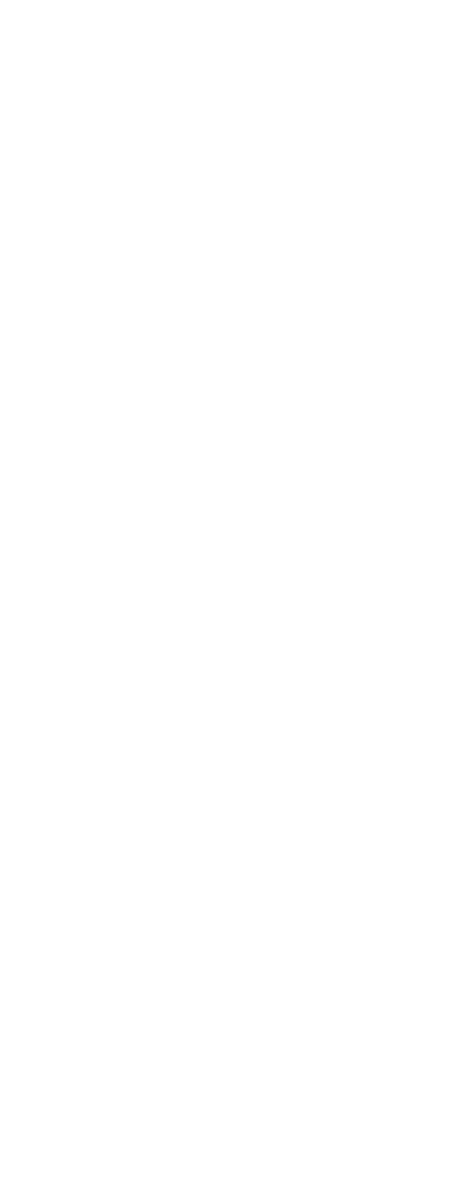 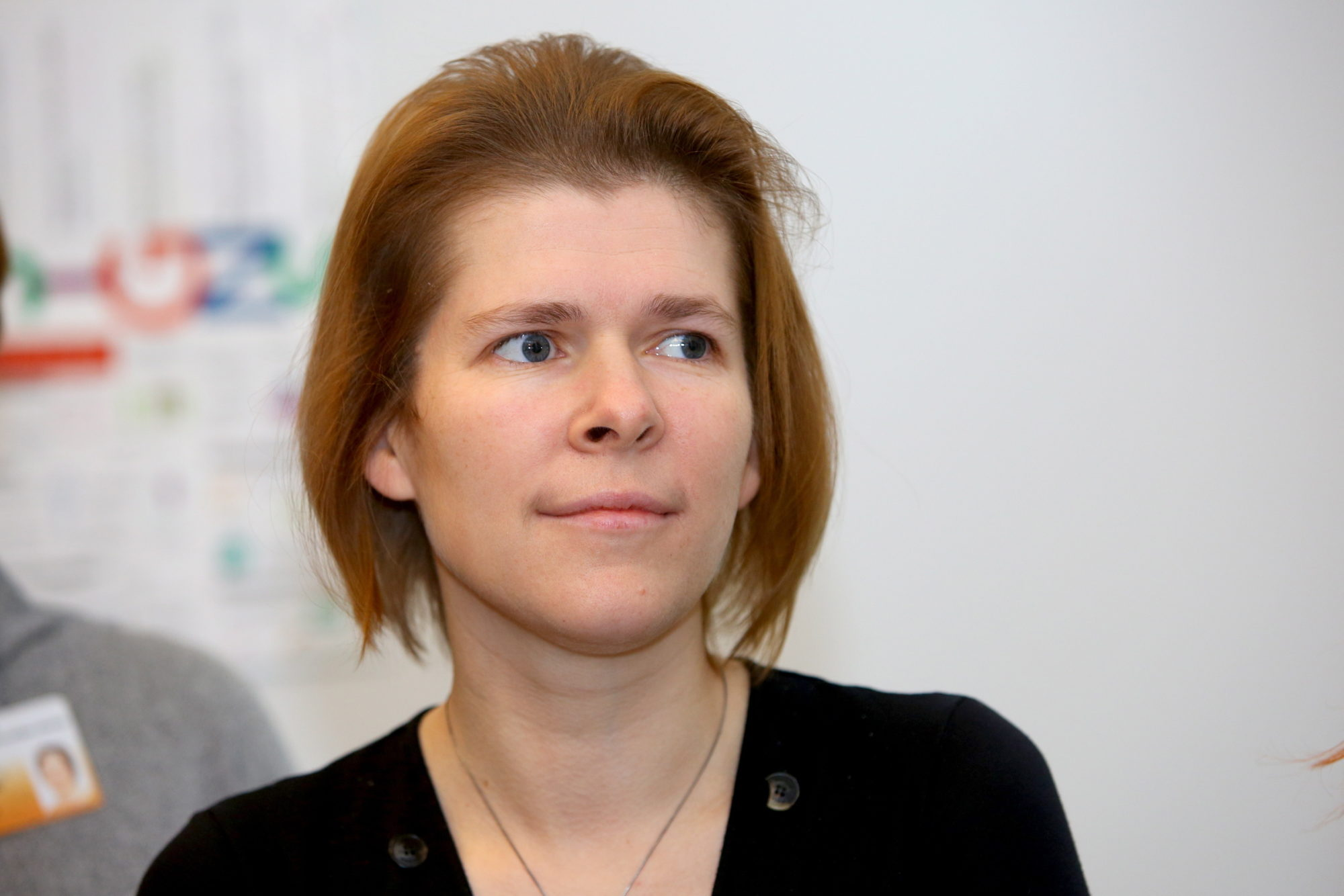 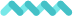 Vadīs: pedagoģe, biedrības Latvijas Autisma apvienība vaditāja Līga Bērziņa
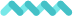 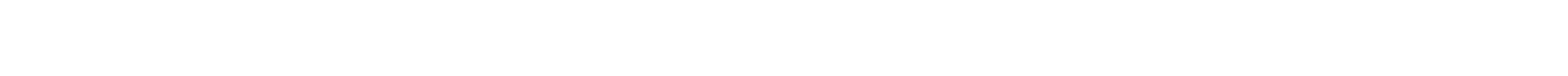 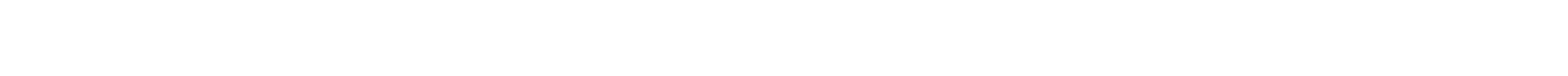 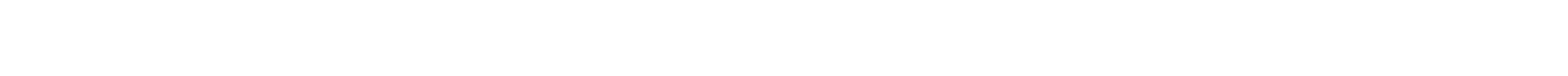 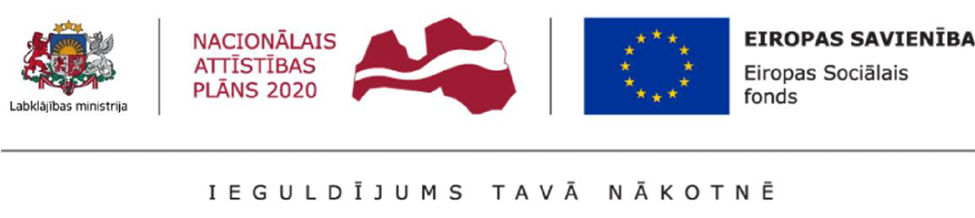 Pasākumu finansē no ESF un Latvijas valsts budžeta līdzekļiem projekta  Nr. 9.2.2.2./16/I/001 „Sociālo pakalpojumu atbalsta sistēmas pilnveide” ietvaros.
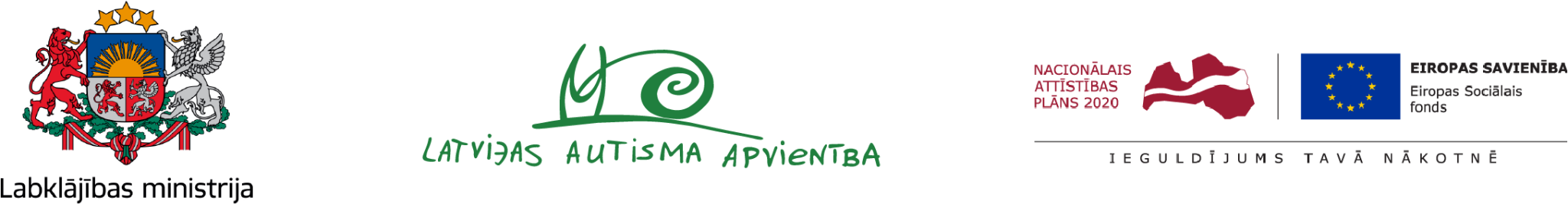 Centrālā redze ir aizmiglota, bet perifērā redze ir samērā asa;
Centrālais priekšmets ir pārspīlēts, bet lietas perifērijā ir neskaidras;
2
Pazemināts redzes jutīgums
3
Grūtību grupas
Grūtības uzturēt acu kontaktu: viņiem var būt grūtības koncentrēties uz sejām vai šķiet, ka viņi nereģistrē cilvēku izteiksmes vai reakcijas.
Aizraušanās ar gaismām un spožiem objektiem: tos var īpaši piesaistīt spilgti, spīdīgi vai kustīgi objekti, jo tie nodrošina intensīvāku vizuālo stimulāciju.
Bieža šķielēšana vai acu miegšana: viņi var bieži novērsties vai aizvērt acis, iespējams, mēģinot filtrēt vizuālos stimulus un efektīvāk koncentrēties uz tiem.
Grūtības ar vizuālo izsekošanu: viņiem var rasties grūtības ar acīm sekot kustīgiem objektiem, vai arī viņi var nepamanīt, kad kaut kas kustas viņu redzes laukā.
Vizuālo stimulu meklēšana: bieži var iesaistīties darbībās, kas saistītas ar intensīvu vai dinamisku vizuālu pieredzi, piemēram, griežot objektus, ieslēdzot un izslēdzot gaismas vai lūkojoties uz rakstiem.
Vizuālu detaļu neievērošana: šķiet, ka viņi nereģistrējas vai nereaģē uz vizuālām detaļām savā vidē, piemēram, krāsām, rakstiem vai apgaismojuma izmaiņām.
Grūtības ar vizuālās diskriminācijas uzdevumiem: viņiem var rasties grūtības atšķirt dažādas formas, krāsas vai izmērus, vai arī viņiem var rasties grūtības ar uzdevumiem, kuriem nepieciešama vizuāla problēmu risināšana, piemēram, mīklas
4
Hiposensitīvi
Grūtības ar bumbu spēlēm
Uzgrūšanās cilvēkiem un citiem kustīgiem objektiem
Nespēja šķērsot ielu, ja mašīnas brauc
Uzgrūšanās priekšmetiem, ieskriešana stenderēs utt.
Vēlēšanas klikšķināt gaismas slēdzi;
Grūti koncentrēties uz detaļām vai redzēt bildi kopā;
5
Intensīvi skatās uz spilgtām gaismām vai krāsainiem objektiem.
Pievelk mirgojošas gaismas vai dzirkstoši priekšmeti.
Bieži ieslēdz un izslēdz gaismu, lai redzētu, kā tā mainās.
Aizraušanās ar ekrāniem un kustīgiem attēliem
Var nepamanīt, kad cilvēki ienāk telpā vai iziet no tās.
Šķietami, ka pēkšņas apgaismojuma izmaiņas viņu neietekmē.
Grūtības uzturēt acu kontaktu.
Neatpazīst pazīstamas sejas, kamēr tās nerunā vai neizdod skaņu.
Grūtības atrast objektus pārblīvētā vidē.
Cenšas identificēt vai kārtot objektus pēc krāsas vai formas.
Bieži samiedz vai aizver acis, lai mēģinātu koncentrēties uz objektiem.
Nereaģē, kad kāds žestu vai norāda uz kaut ko.
Nespēj pamanīt vizuālas norādes, piemēram, sejas izteiksmes vai ķermeņa valodu.
Piesaista intensīvi rakstaini vai krāsaini priekšmeti.
6
Bieži skatās uz rotējošiem vai kustīgiem objektiem, pavada daudz laika, vērojot kustīgus ventilatorus vai riteņus.
Var nepamanīt, kad pārtika vai dzēriens izšļakstās.
Vizuālo robežu, piemēram, līniju vai tabulas malu, ignorēšana.
Nespēja pamanīt jaunu attēlu vai dekorāciju telpā.
Var nepamanīt, kad kāds mēģina pievērst viņu uzmanību mājot vai ar citiem žestiem.
Bieži vēro ūdens kustību, piemēram, straumi vai viļņus.
Vizuālo traucējumu ignorēšana, piemēram, kustīgs cilvēks
Pievelk sarežģīti raksti vai mozaīkas
7
Vizuālu brīdinājumu ignorēšana, piemēram, zīme "slapja grīda".
Aizraujas ar vizuāli stimulējošām rotaļlietām, piemēram, kaleidoskopu.
Nepamana, kad rotaļlieta vai priekšmets ir pārvietots vai pazudis.
Bieži vēro sveces vai kamīna mirgošanu.
Nereaģē uz vizuāliem norādījumiem spēlē vai darbībā.
Pievelk košas un piesātinātas krāsas.
Var nepamanīt ēnas vai atspulgus.
Bieži vēro lapu kustību vējā.
Var neatpazīt sevi spogulī.
Stāstu grāmatas vai bilžu vizuālo elementu ignorēšana
8
Pazemināts redzes jutīgums
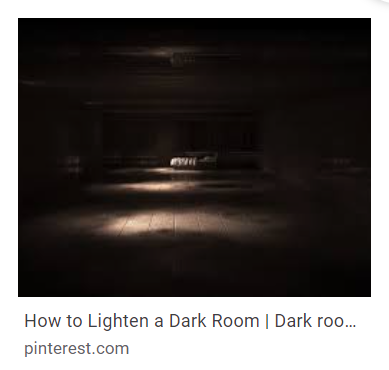 Priekšmeti šķiet diezgan tumši vai ir grūti uztvert kādas to pazīmes;
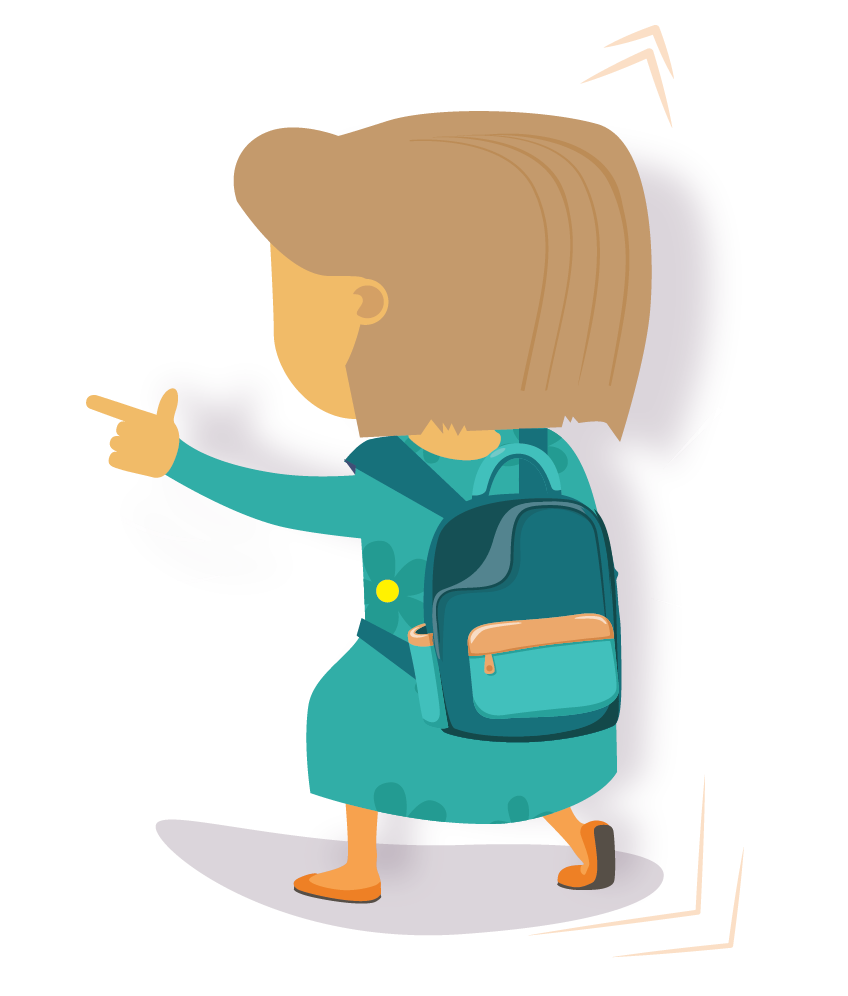 9
Pastiprināta interese par un spēlēšanās ar spilgtiem objektiem, lukturīšiem, spoguļiem
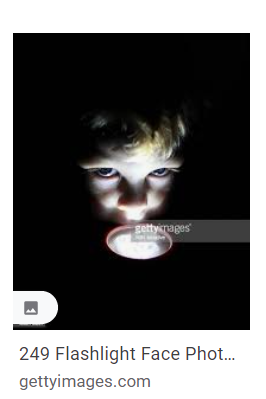 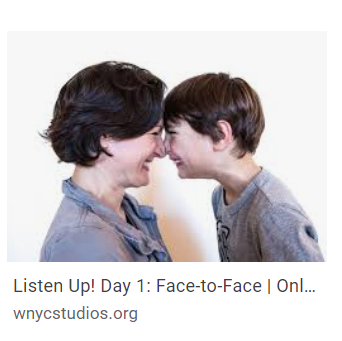 10
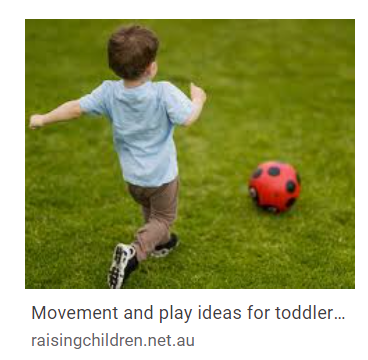 Vāja dziļuma uztvere, kas var radīt problēmas ar mešanu un ķeršanu, kā arī kustību neveiklību;
Slikta orientēšanās telpā
11
Rokas sejās
12
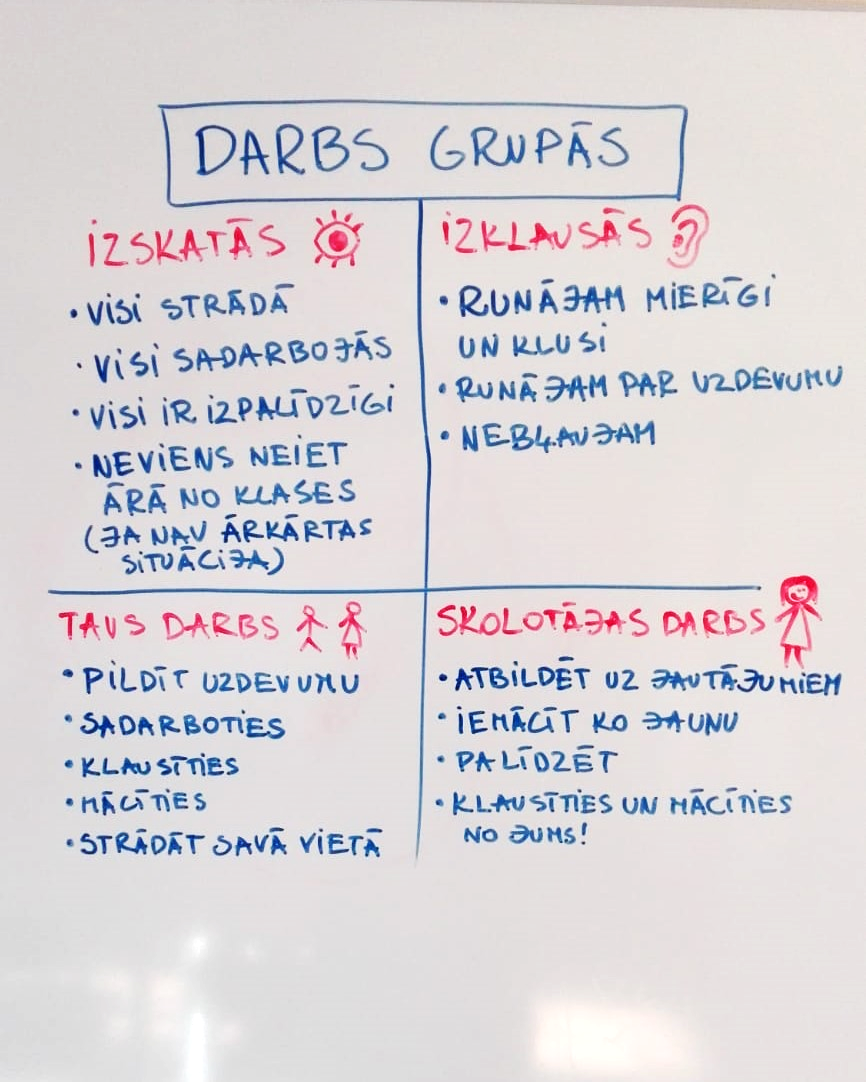 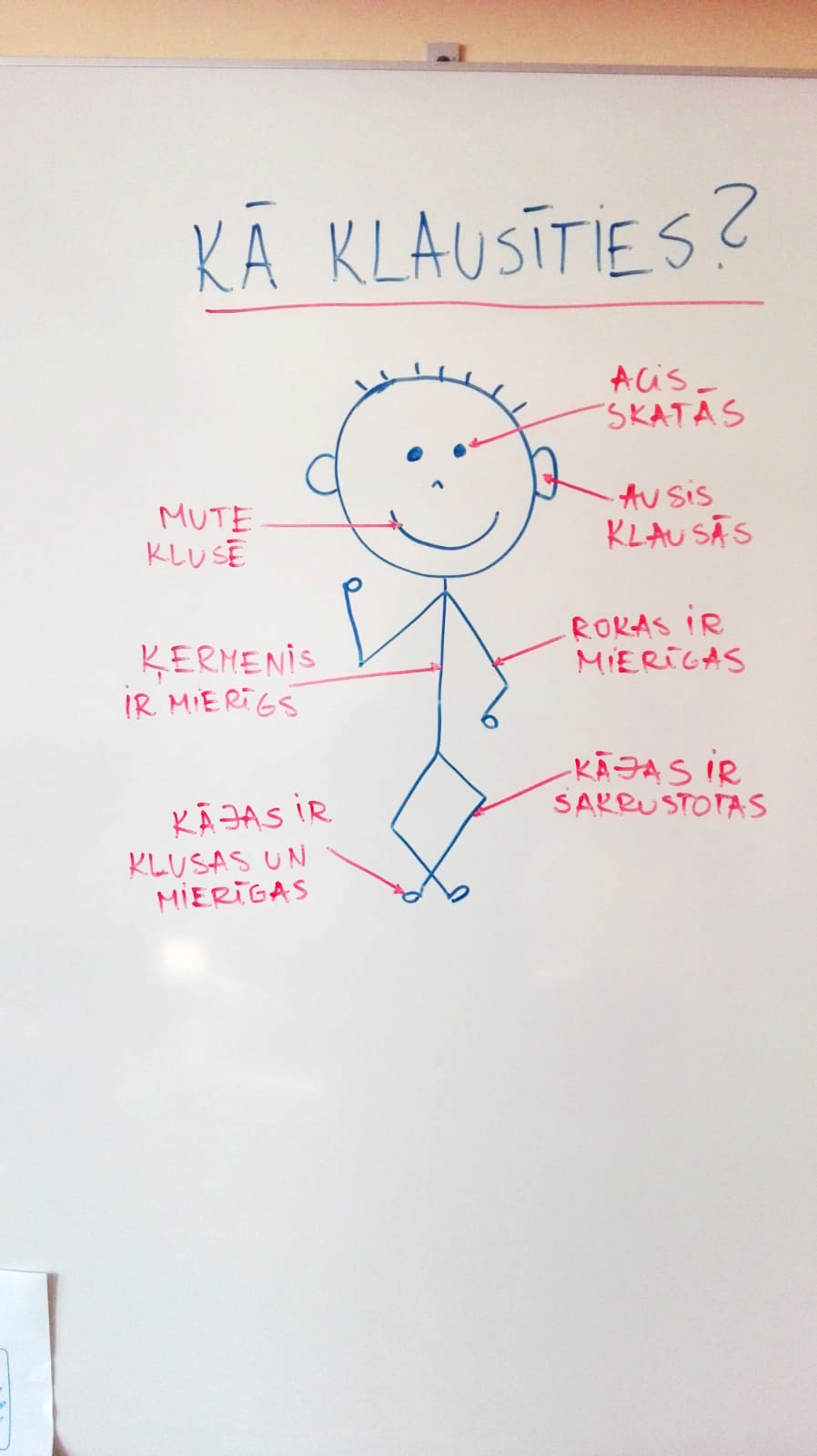 13
Cilvēkiem ar izmainītu redzes jutīgumu var šķist, ka priekšmeti atrodas tuvāk vai tālāk nekā tie ir patiesībā
14
Kas palīdz?
15
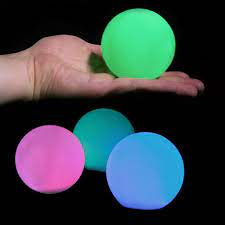 Spēlēt slēpšanās spēles
Kurš bērns noslēpies zem segas?
Slēpt priekšmetus kolektīvā
Došanās medībās priekšmetu meklēšanā
Spēles, kas palīdz fokusēties
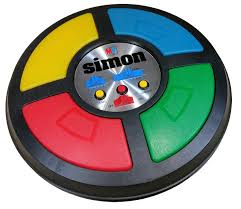 16
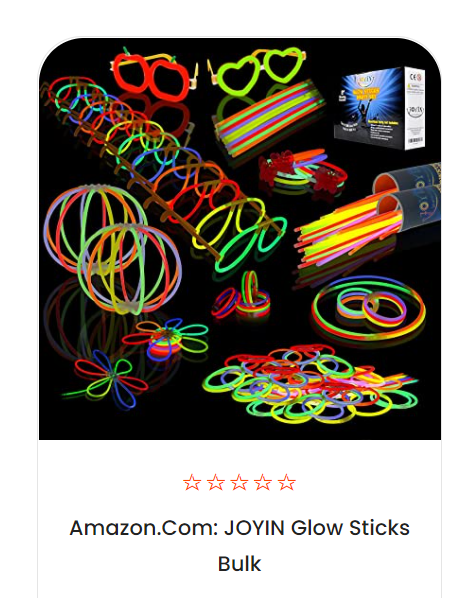 Lukturīšu spēle
Viens bērns spīdina lukturīti uz sienas, otram stars ir jānovieto tieši uz viņa
17
Spēles tumsā
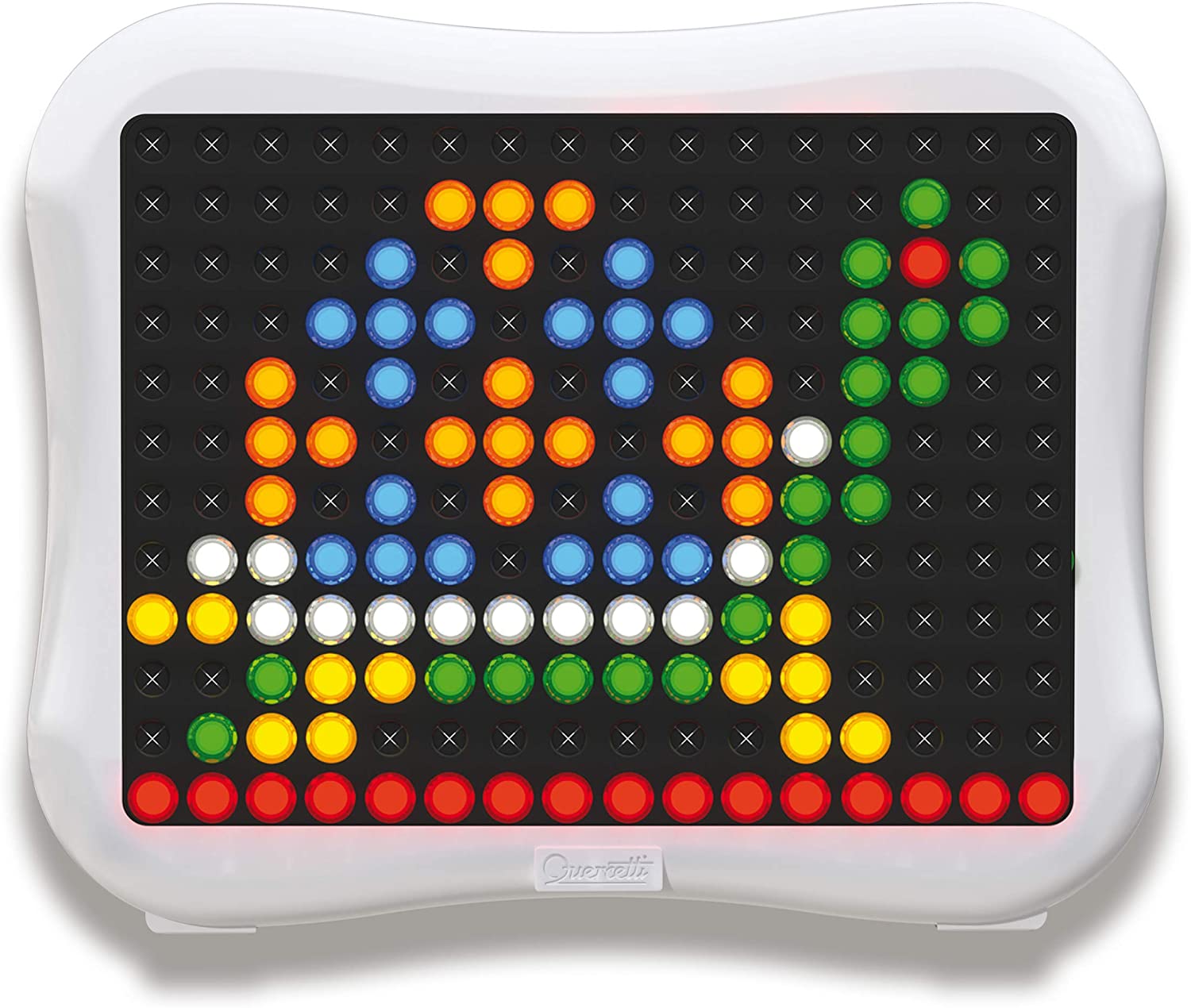 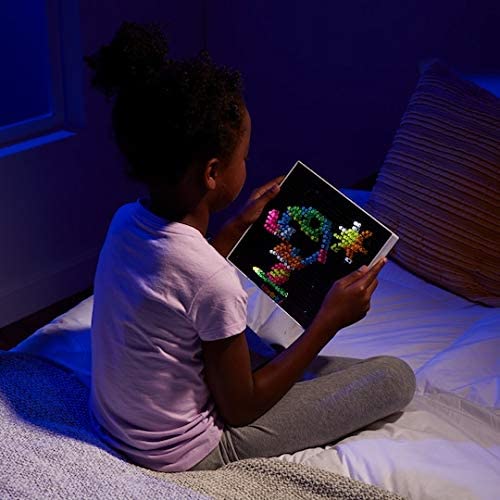 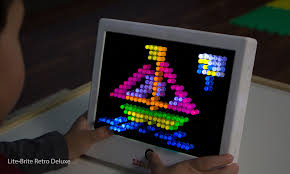 https://www.amazon.de/-/en/Quercetti-1805-Brite-Illuminated-Plug/dp/B07HHG1VJ1/ref=sr_1_1?dchild=1&keywords=peg+brite&qid=1618065440&sr=8-1
18
Kodēšanas spēles
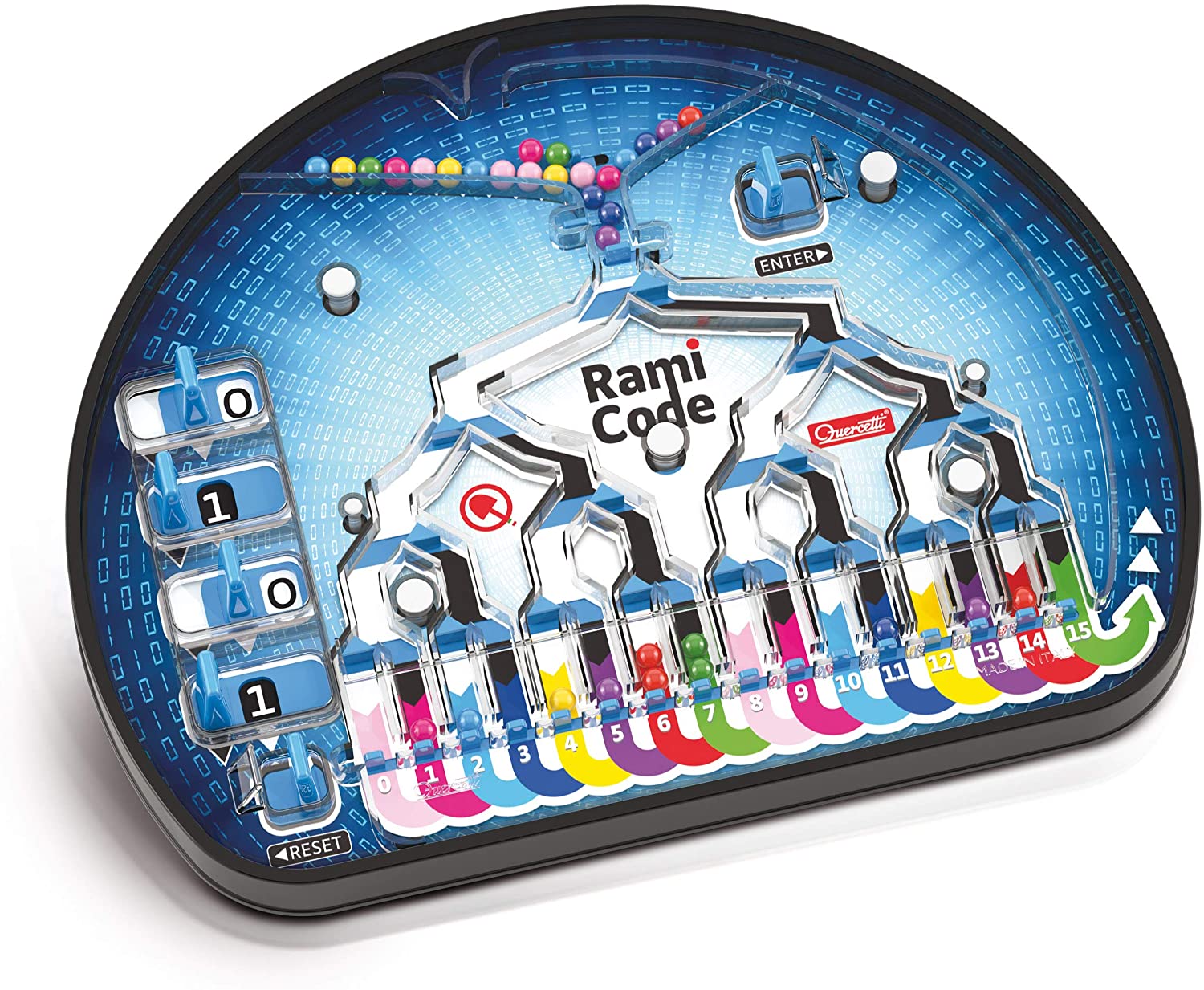 Uzmanības spēles
https://www.amazon.com/Quercetti-1015-Rami-Code/dp/B07D3TDJJ4
19
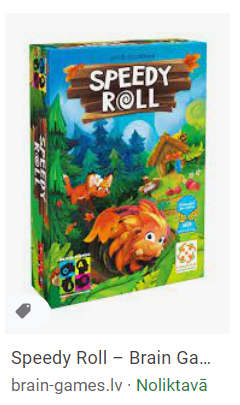 Galda spēles uzmanībai
Kuģu spēle
Speedy roll
Cercassone
Illusion
Speedy clours
Uno
20
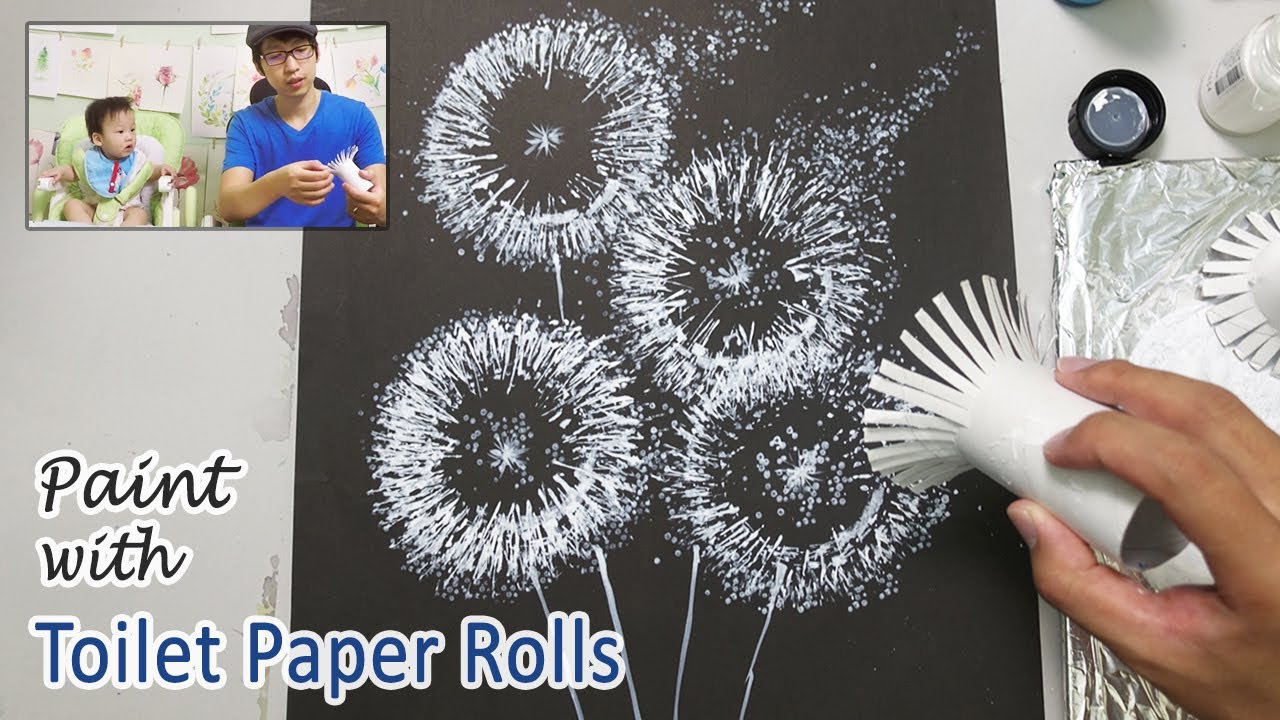 Jūsu idejas
Krāsošana ar vatēm, 
Krāsošana uz papīra dvieļa, tualetes papīru utt.
https://www.youtube.com/watch?v=8zA1O1byI2A
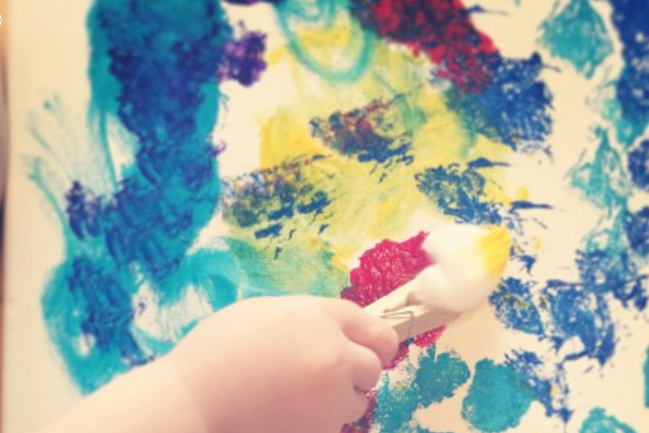 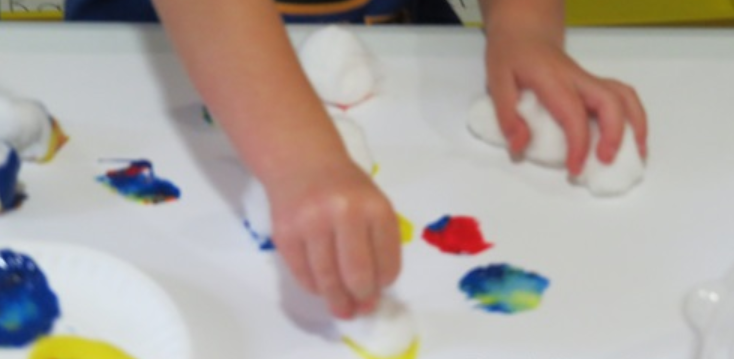 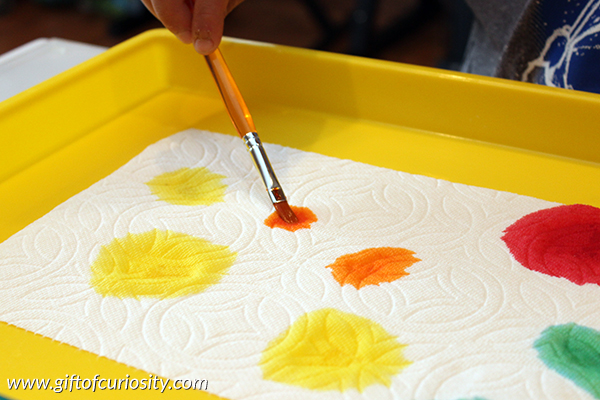 https://teachpreschool.org/2013/09/24/building-fine-motor-skills-with-cotton-ball-painting/
http://www.bubblegumsass.ca/?p=10774
https://www.giftofcuriosity.com/watercolor-painting-on-paper-towels/
21
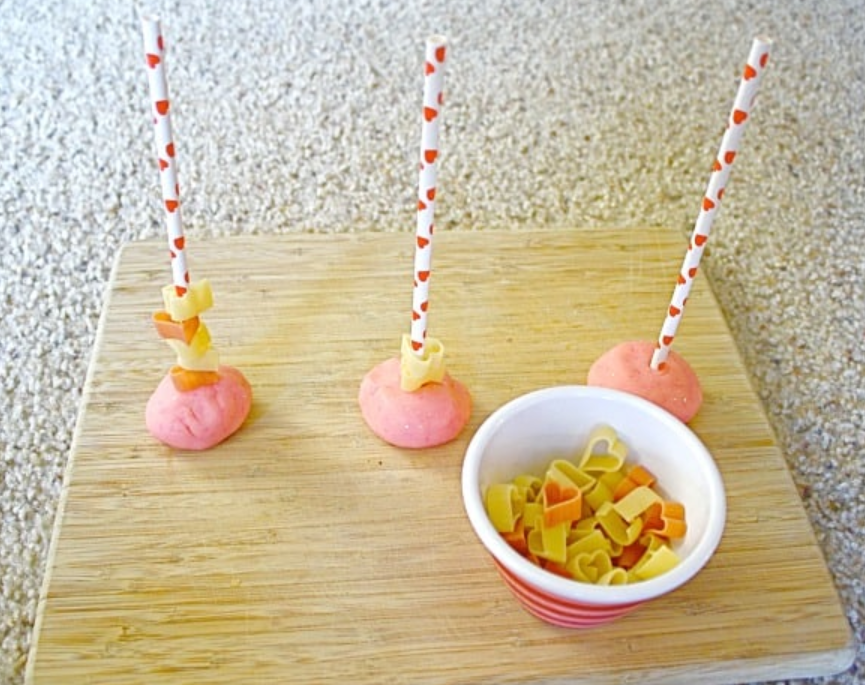 Jūsu idejas
Mandalas no lēcām, pupiņām, kukurūzas u.tml.
https://buggyandbuddy.com/heart-themed-fine-motor-skill-activity/
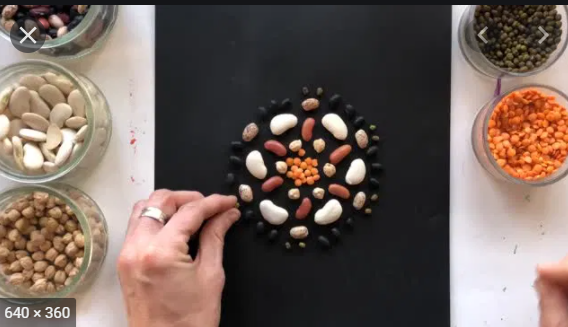 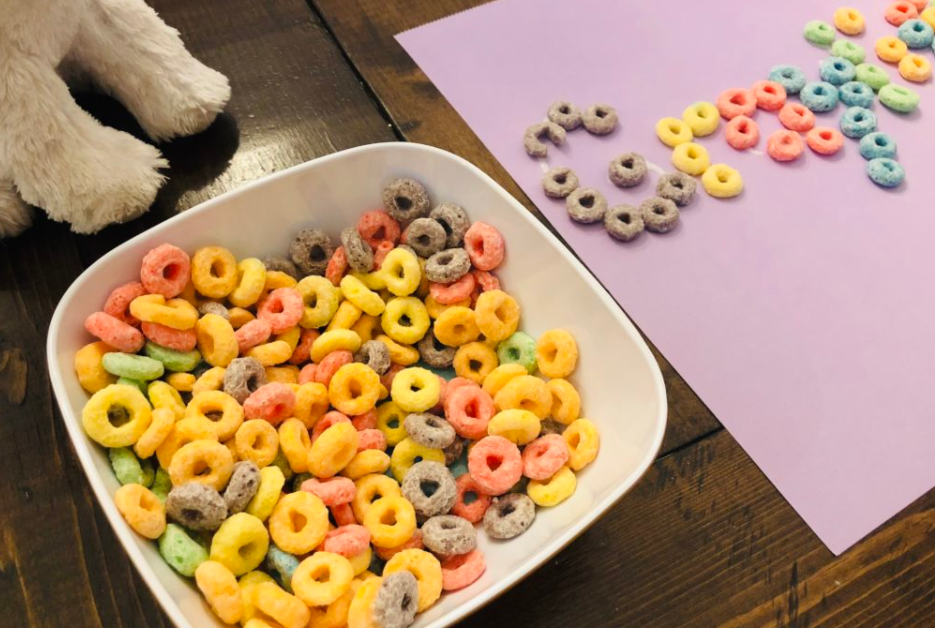 https://www.glitteronadime.com/fine-motor-activities-using-fruit-loops/
https://stitchplayinaz.com/2020/03/20/mandala-with-beans/
22
Jūsu ierosinātās idejas
Želatīnā salikt mantiņas, ko ar knaiblītēm vilkt ārā (masu arī var ielikt maisiņā)
Hidrogela bumbiņas
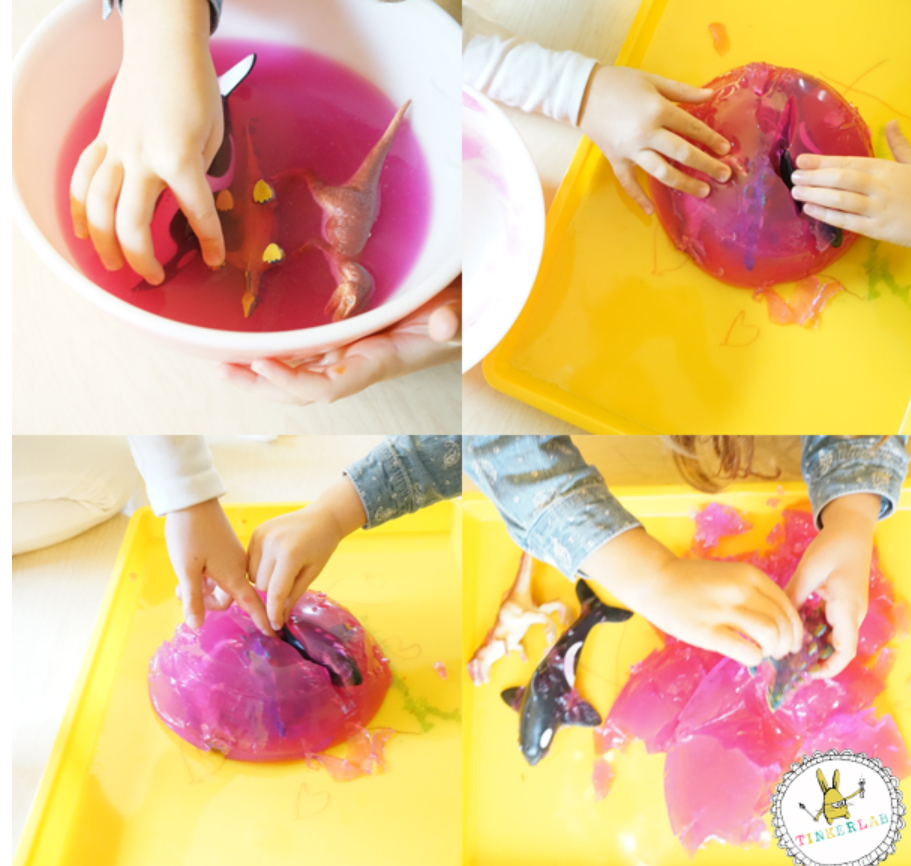 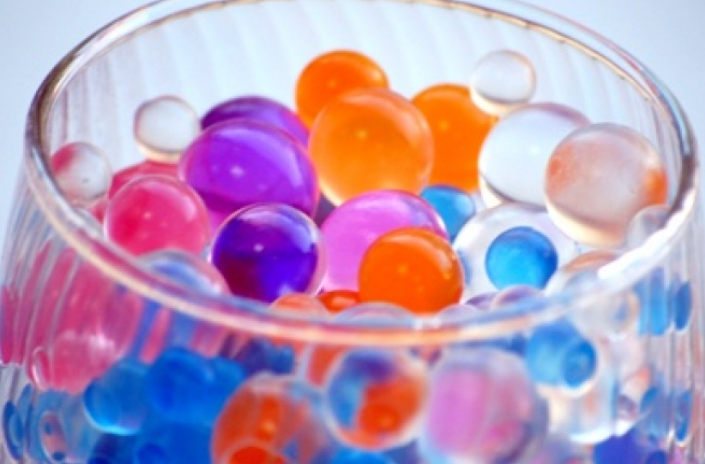 https://tinkerlab.com/play-gelatin-150-screen-free-activities-kids/
23
Rotaļas ar ledu
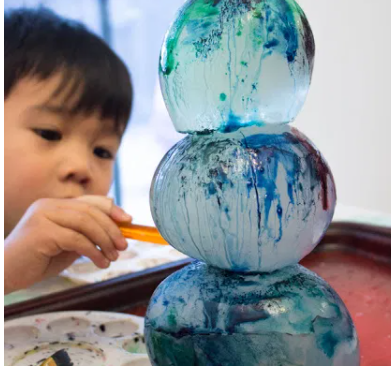 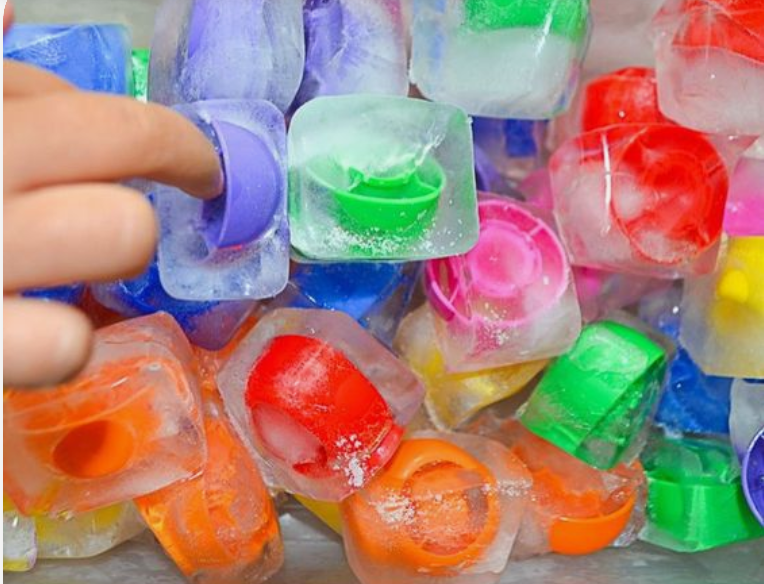 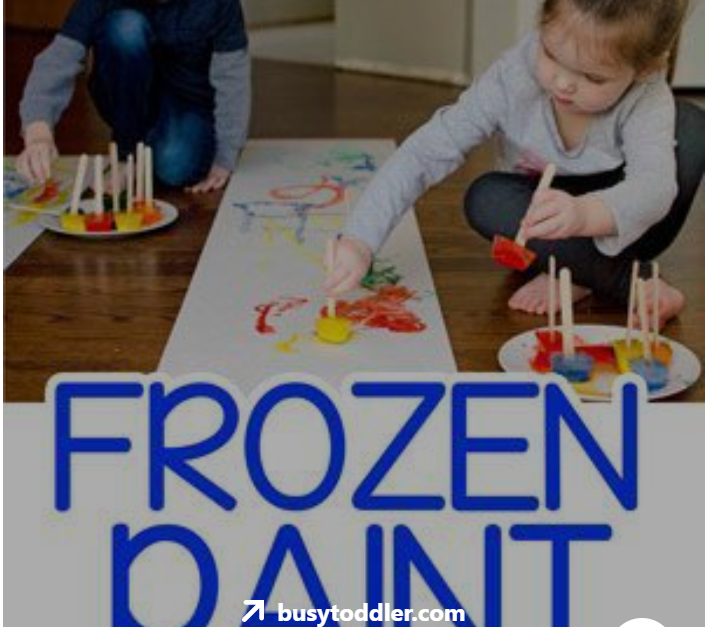 https://happytoddlerplaytime.com/12-creative-easy-ways-to-play-with-ice
24
Uzmanības aktivitātes
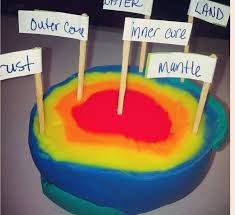 Spiegu spēles – daļēji noslēpjam priekšmetus, kurš pirmais atrod, tas apsēžas
Spēles, kur priekšmeti jākārto pēc lieluma, pēc krāsām
Atrodi 5 sarkanus priekšmetus telpā
Krāsošana ar īpaši košām krāsām
«Kārtainie plastilīni»
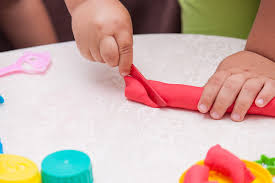 25
Aktivitātes ar gaismām
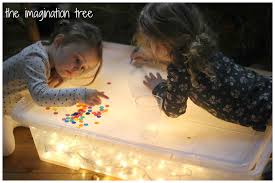 Ēnu teātri uz sienām ar pirkstiem
Izgaismotas kastes
Pašgatavotas gaismas kastes
Galvas lukturīši un pastaigas ārā
Vigvami no krēsliem un eglīšu virtenes
Lukturīši zem spilvena
Diskobumba un ballīte
Tumšā istabā cilvēki klusi pārvietojas un tad vadītājs mēģina uzminēt, kur kas ir un ieslēdz lukturīti
Aklās vistiņas
Nodzēst gaismu un mētāt vai ripināt gaismas bumbu
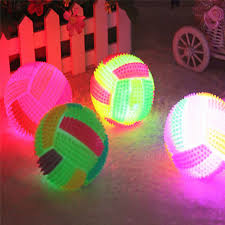 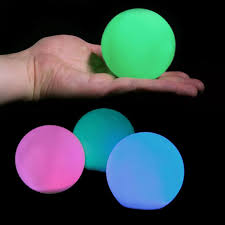 26
Uzmanībai
Atmiņas spēles. Arī Mācities. Draudzēties. Spēlēties
Uzpirksteņu spēle
Kuru roku gribi
Akmentiņš lec
Burvju triki
Krāsu proporciju spēles
Dobble, Set, Uno 
Zīmēšana un vārdu minēšana – Alias, 
Skiču drudzis
Puzzles 
Pamani, kas mainījies
Palielināmais stikls
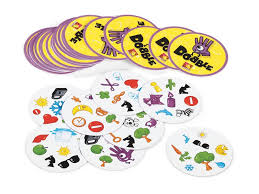 27
Iztēles spēles
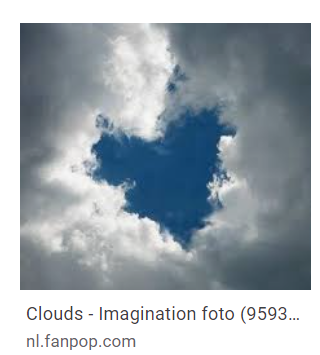 Pēc kā izskatās kurš mākonis?
Kā izskatās ēnas? Nekāp uz manas ēnas
Emociju spēles, asociāciju spēles – Jūtas. Sajūtas. Emocijas
Mācīties. Draudzēties. Spēlēties – kas  notiek attēlā un kāpēc?
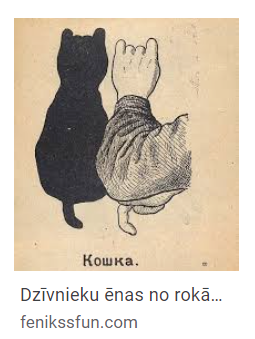 28
Zīmēšanas spēles
Zīmēšanas diktāti
Pašportreti, pašportreti uz spoguļa, sēdiet pretī un zīmējiet viens otra seju
Seju apkrāsošana
Aprakstiet priekšmetu, nenosaucot to vārdā
Gleznot uz pārtikas plēves aizmugurē nolikto priekšmetu vai attēlu
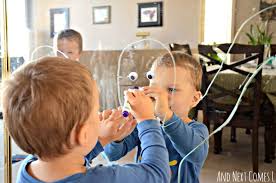 29
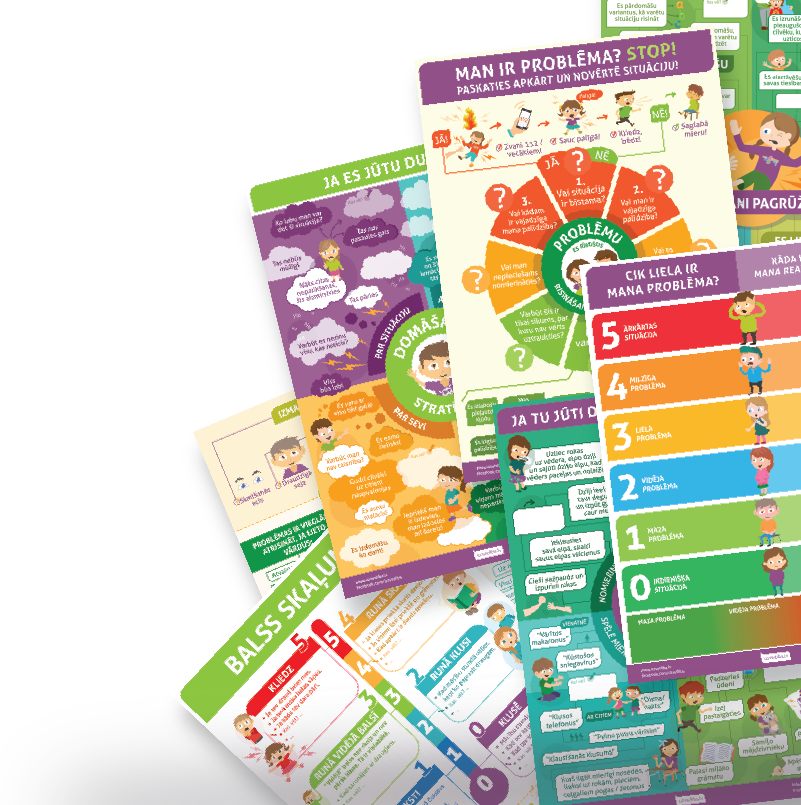 Palīdzības iespējas:
Paplašiniet vizuālā atbalsta izmantošanu:
Vizualizējiet nodarbību sarakstu
Vizualizējiet uzvedības noteikumus
Vizualizējiet dienas plānu
Vizualizējiet stundas norisi
Izmantojiet īpašas krāsas papīru, eksperimentējiet ar toņiem, līnijām, attālumiem
30
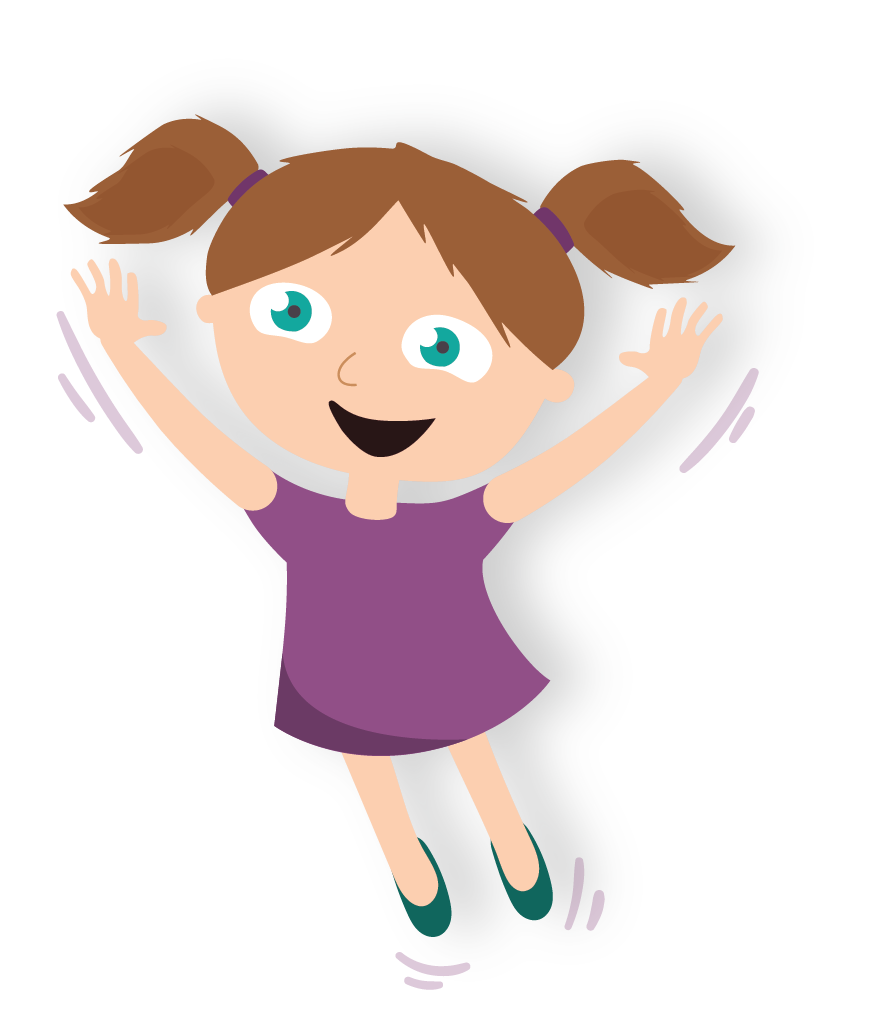 Paldies!
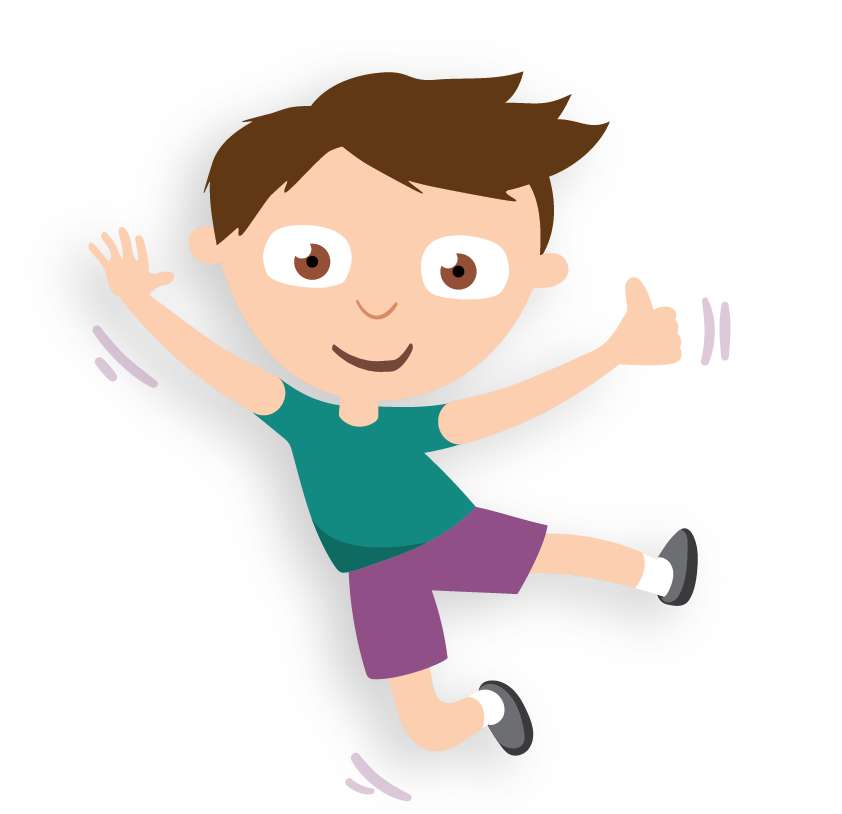 www.uzvediba.lv
info@uzvediba.lv
31
Literatūras avoti:
Koscinski, Cara. The Special Needs SCHOOL Survival Guide: Handbook for Autism, Sensory Processing Disorder, ADHD, Learning Disabilities, & More! 
Sher, Barbara. Everyday Games for Sensory Processing Disorder: 100 Playful Activities to Empower Children with Sensory Differences Althea Press. 
Strategies
Walls, Scott. Oppositional, defiant & Disruptive Children and Adolescents: Non-Medication Approaches for the Most Challenging ODD Behaviors . PESI Publishing & Media. Kindle Edition. 
The Senses . Design Beyond Vision. Princeton Architectural Press.
32